Разработка параллельного программного кода для расчетов задачи радиационной магнитной газодинамики и исследования динамики плазмы в канале КСПУ
2018
В.А. Бахтин, Д.А. Захаров, 
А.Н. Козлов, В.С. Коновалов

dvm@keldysh.ru
Абрау-Дюрсо, 24 сентября, 2019
Работа поддержана грантом РНФ № 16-11-10278
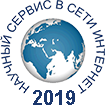 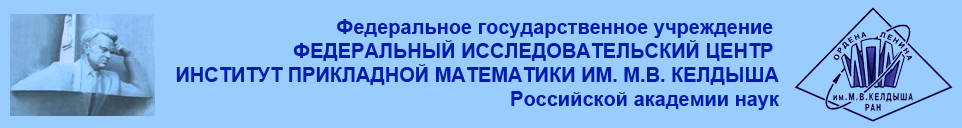 1
План доклада
DVM-система
Инкрементальное распараллеливание с использованием DVM-системы
Разработка параллельной версии программы для расчетов задачи радиационной магнитной газодинамики и исследования динамики плазмы в канале КСПУ
2
DVMH-модель параллелизма
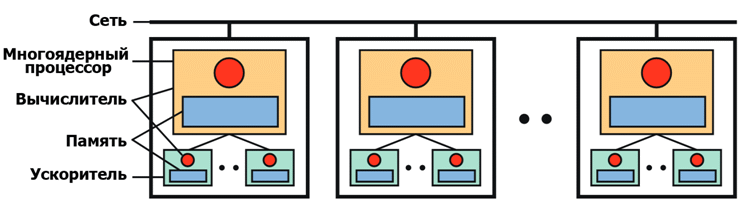 DVMH-модель позволяет создавать эффективные параллельные программы для гетерогенных вычислительных кластеров, в узлах которых в качестве вычислительных устройств (вычислителей) наряду с универсальными многоядерными процессорами могут использоваться ускорители различной архитектуры (графические процессоры, сопроцессоры Intel Xeon Phi, ...)
При этом отображенные на узел вычисления автоматически распределяются между вычислителями узла с учетом их производительности
3
Система автоматизации разработки параллельных программ (DVM-система)
Компиляторы с языков Fortran-DVMH и C-DVMH
преобразование входной программы в параллельную программу, использующую стандартные технологии программирования MPI, OpenMP и CUDA
Библиотека поддержки LIB-DVMH
реализация модели выполнения параллельной программы;
динамическая настройка DVMH-программ на выделенные для их выполнения ресурсы: количество узлов кластера, ядер, ускорителей и их производительность
DVMH-отладчик
автоматизированная отладка параллельных программ с использованием методов сравнительной отладки и динамического контроля корректности
Анализатор производительности DVMH-программ
получение информации об основных характеристиках эффективности выполнения параллельной программы и ее частей на вычислительной системе
4
Спецификации параллельного выполнения программы
Распределение элементов массива между процессорами
Распределение витков цикла между процессорами
Спецификация параллельно выполняющихся секций программы (параллельных задач) и отображение их на процессоры
Организация эффективного доступа к удаленным (расположенным на других процессорах/ускорителях) данным
5
Спецификации параллельного выполнения программы
Организация эффективного выполнения редукционных операций - глобальных операций с расположенными на различных процессорах/ускорителях данными (таких, как их суммирование или нахождение их максимального или минимального значения)
Определение фрагментов программы (регионов) для возможного выполнения на ускорителях
Управление перемещением данных между памятью ЦПУ и памятью ускорителей
Управление параллельным вводом-выводом
6
Инкрементальное распараллеливание с использованием DVM-системы
Возможность распараллелить не всю программу, а ее времяемкие фрагменты, упрощает работу программиста, так как существенно сокращается объем кода программы для анализа и распараллеливания
Отказ от распараллеливания сложных фрагментов программы позволяет с большей вероятностью найти хорошие решения для выделенных областей распараллеливания
Найденные решения могут быть использованы в качестве подсказки при распараллеливании других частей программы на следующих этапах
Использование DVMH-модели позволяет быстро проверить эффективность различных вариантов распределения данных, т.к. переход от одного варианта распределения данных на другой, как правило, осуществляется за счет изменения нескольких DVM-указаний и не требует сложной модификации кода программы
7
Решение задачи для уравнения теплопроводности методом Якоби (512x512x512, NITER=10)
program jacobi
          double precision, allocatable, dimension(:,:,:) :: f, newf, r
          …
          allocate(f(mx, my, mz))
          allocate(newf(mx, my, mz))
          allocate(r(mx, my, mz))
          curf = 0
          do n = 1, NITER
               if (curf .eq. 0) then
                   eps = dostep(f, newf, r, rdx2, rdy2, rdz2, beta, mx, my, mz)
               else
                   eps = dostep(newf, f, r, rdx2, rdy2, rdz2, beta, mx, my, mz)
               endif
               print *, 'Iteration=' , n, 'eps=', eps
               curf = 1 - curf
           enddo
      end
8
double precision function dostep(f, newf, r, rdx2, rdy2, rdz2,
     &  	    beta, mx, my, mz)
        	integer :: mx, my, mz
	double precision, dimension(mx,my,mz) :: f, newf, r
	double precision :: rdx2, rdy2, rdz2, beta, eps
	integer :: i, j, k
	eps = 0.
	do k = 2, mz - 1
     	   do j = 2, my - 1
	          do i = 2, mx - 1
         		   newf(i, j, k) = ((f(i-1,j,k)+f(i+1,j,k))*rdx2
     &                      		+(f(i,j-1,k)+f(i,j+1,k))*rdy2
     &		                +(f(i,j,k-1)+f(i,j,k+1))*rdz2
     &                      		-r(i,j,k)) * beta
	       	   eps = max(eps,abs(newf(i,j,k)-f(i,j,k)))
	          enddo
	     enddo
	 enddo
	 dostep = eps
	 end function
9
double precision function dostep(f, newf, r, rdx2, rdy2, rdz2,
          &  	    beta, mx, my, mz)
        	integer :: mx, my, mz
	double precision, dimension(mx,my,mz) :: f, newf, r
	double precision :: rdx2, rdy2, rdz2, beta, eps
	integer :: i, j, k
	eps = 0.
CDVM$ PARALLEL (k,j,i), REDUCTION(max(eps))
	do k = 2, mz - 1
     	    do j = 2, my - 1
	          do i = 2, mx - 1
         		   newf(i, j, k) = ((f(i-1,j,k)+f(i+1,j,k))*rdx2
          &                      		+(f(i,j-1,k)+f(i,j+1,k))*rdy2
          &		                          +(f(i,j,k-1)+f(i,j,k+1))*rdz2
          &                      		-r(i,j,k)) * beta
	       	   eps = max(eps,abs(newf(i,j,k)-f(i,j,k)))
	          enddo
	     enddo
	 enddo
	 dostep = eps
	 end function
Программа для мультипроцессора
10
Времена выполнения программы в секундахна процессоре Intel Xeon E5-2660 (k10.kiam.ru)
11
double precision function dostep(f, newf, r, rdx2, rdy2, rdz2…)
             …
	eps = 0.
CDVM$ ACTUAL(eps)
CDVM$ REGION INOUT(f,newf, eps), IN(r,rdx2,rdy2,rdz2,beta)
CDVM$ PARALLEL (k,j,i), REDUCTION(max(eps))
	do k = 2, mz - 1
     	    do j = 2, my - 1
	          do i = 2, mx - 1
         		   newf(i, j, k) = ((f(i-1,j,k)+f(i+1,j,k))*rdx2
           &                      		+(f(i,j-1,k)+f(i,j+1,k))*rdy2
           &	            		+(f(i,j,k-1)+f(i,j,k+1))*rdz2
           &                      		-r(i,j,k)) * beta
	       	   eps = max(eps,abs(newf(i,j,k)-f(i,j,k)))
	          enddo
	     enddo
	 enddo
CDVM$ END REGION
CDVM$ GET_ACTUAL(eps)
	 dostep = eps
	 end function
Программа для графического ускорителя
12
Времена выполнения программы в секундахна графическом процессоре nVidia Fermi M2090 и процессоре Intel Xeon E5-2660 (k10.kiam.ru)
13
double precision function dostep(f_, newf_, r_, rdx2, rdy2, rdz2..)
              ...
             double precision, dimension(mx,my,mz) :: f_, newf_, r_
C           МАССИВЫ КОПИИ
             double precision, dimension(mx,my,mz) :: f, newf, r 
C           РАСПРЕДЕЛЕНИЕ ДАННЫХ
CDVM$ DISTRIBUTE (BLOCK, BLOCK,BLOCK) :: f
CDVM$ ALIGN newf(i,j,k) WITH f(i,j,k)
CDVM$ ALIGN r(i,j,k) WITH f(i,j,k)
CDVM$ INTERVAL(1)
С           КОПИРОВАНИЕ ДАННЫХ
              f = f_
              newf = newf_
              r = r_
CDVM$ END INTERVAL
	eps = 0.
Программа для кластера
14
CDVM$ PARALLEL (k,j,i) ON newf(i,j,k), REDUCTION(max(eps)),
CDVM$* SHADOW_RENEW(f)
	do k = 2, mz - 1
     	    do j = 2, my - 1
	          do i = 2, mx - 1
         		   newf(i, j, k) = ((f(i-1,j,k)+f(i+1,j,k))*rdx2
     &                      		+(f(i,j-1,k)+f(i,j+1,k))*rdy2
     &		            		+(f(i,j,k-1)+f(i,j,k+1))*rdz2
     &                      		-r(i,j,k)) * beta
	       	   eps = max(eps,abs(newf(i,j,k)-f(i,j,k)))
	          enddo
	     enddo
	 enddo
CDVM$ INTERVAL(3)
С           КОПИРОВАНИЕ ДАННЫХ
              f_ = f
              newf_ = newf
              r_ = r
CDVM$ END INTERVAL
              dostep = eps
	 end function
Программа для кластера
15
Времена выполнения частично распараллеленной программы в секундах на узле k10.kiam.ru для разных распределений массивов
16
Итоговый вариант программы для кластера с ускорителями
program jacobi
              double precision, allocatable, dimension(:,:,:) :: f, newf, r
CDVM$ DISTRIBUTE (BLOCK, BLOCK,BLOCK) :: f
CDVM$ ALIGN newf(i,j,k) WITH f(i,j,k)
CDVM$ ALIGN r(i,j,k) WITH f(i,j,k)
              …
              do n = 1, NITER
                 if (curf .eq. 0) then
                    eps = dostep(f, newf, r, rdx2, rdy2, rdz2, beta, mx, my, mz)
                  else
                    eps = dostep(newf, f, r, rdx2, rdy2, rdz2, beta, mx, my, mz)
                  endif
                  print *, 'Iteration=' , n, 'eps=', eps
                  curf = 1 - curf
              enddo
            end
17
double precision function dostep(f, newf, r, rdx2, rdy2, rdz2…)
CDVM$ INHERIT f,newf,r
             eps=0.
CDVM$ ACTUAL(eps)
CDVM$ REGION 
CDVM$ PARALLEL(k,j,i) ON newf(i,j,k),REDUCTION(max(eps)),
CDVM$*  SHADOW_RENEW(f)
	do k = 2, mz - 1
     	    do j = 2, my - 1
	          do i = 2, mx - 1
         		   newf(i, j, k) = ((f(i-1,j,k)+f(i+1,j,k))*rdx2
          &                      		+(f(i,j-1,k)+f(i,j+1,k))*rdy2
          &		            		+(f(i,j,k-1)+f(i,j,k+1))*rdz2
          &                      		-r(i,j,k)) * beta
	       	   eps = max(eps,abs(newf(i,j,k)-f(i,j,k)))
	          enddo
	     enddo
	 enddo
CDVM$ END REGION
CDVM$ GET_ACTUAL(eps)
	 dostep = eps
	 end function
Программа для кластера с ускорителями
18
Времена выполнения программы в секундахпри использовании нескольких графических процессоров nVidia Fermi M2090 (k10.kiam.ru)
19
Программа для расчетов задачи радиационной магнитной газодинамики и исследования динамики плазмы в канале КСПУ
Исследование течений ионизующегося газа и плазмы для первой и второй ступеней квазистационарных плазменных ускорителей проводятся на основе разработанных эволюционных моделей радиационной магнитной газодинамики, эффективное решение которых потребовало разработки параллельных программных кодов для расчетов на высокопроизводительных многопроцессорных вычислительных комплексах.
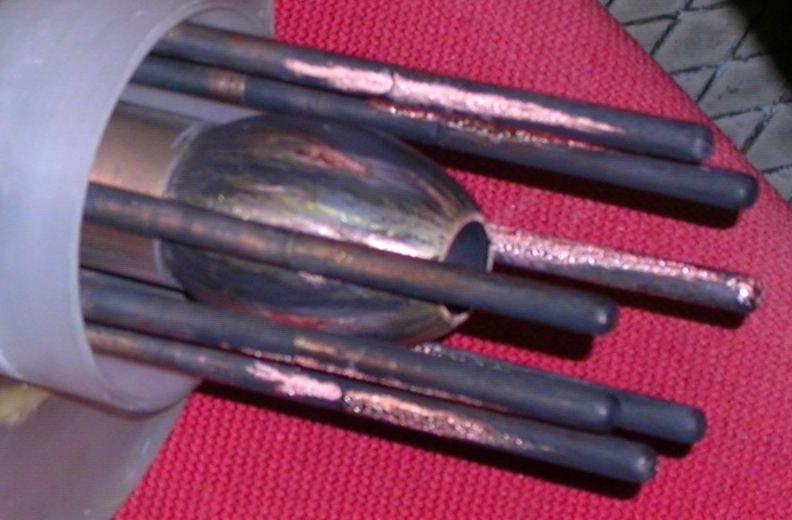 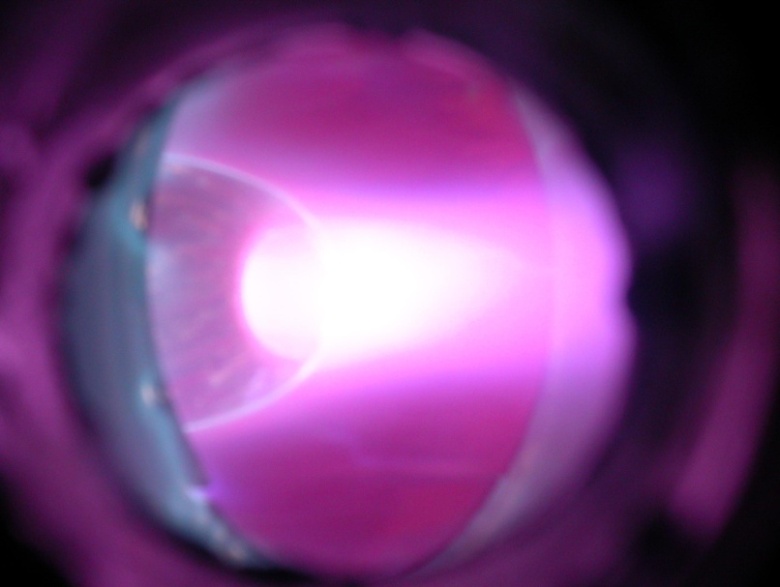 20
21
22
Выводы
C помощью DVM-системы разработан параллельный программный код для расчетов задачи радиационной магнитной газодинамики и исследования динамики плазмы в канале КСПУ.
Многочисленные расчеты, выполненные с помощью параллельной версии программы, показали, что значение разрядного тока, необходимое для достижения энергии ионов ei=30KeV, увеличивается пропорционально размерам установки. Было установлено, что уменьшение характерной концентрации плазмы n0 на входе в канал ускорителя позволяет существенно уменьшить значения разрядных токов. Были определены значения разрядного тока в установке, обеспечивающие на выходе энергию ионов на уровне 30KeV, который необходим для последующей реакции синтеза D-T плазмы в магнитных ловушках для удержания плазмы. Найденные разрядные токи являются вполне приемлемыми для существующих установок КСПУ и не приводят к оплавлению элементов конструкций.
23
Вопросы, замечания?
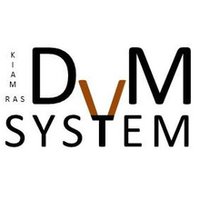 http://dvm-system.org
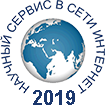 24